hot-JAC
Temi Ogunnoiki, Chinelo Ezenwelu, Shurjo Maitra
‹#›
Problem we are trying to solve
Constructing and testing a Heated jacket/hoodie with temperature control using android ecosystem.
Secondary feature: inbuilt bone conduction headphones with bluetooth capability
Tertiary features: smart pockets, portable charging, inflatable neck, etc (if time and design permit)
‹#›
Importance of the problem
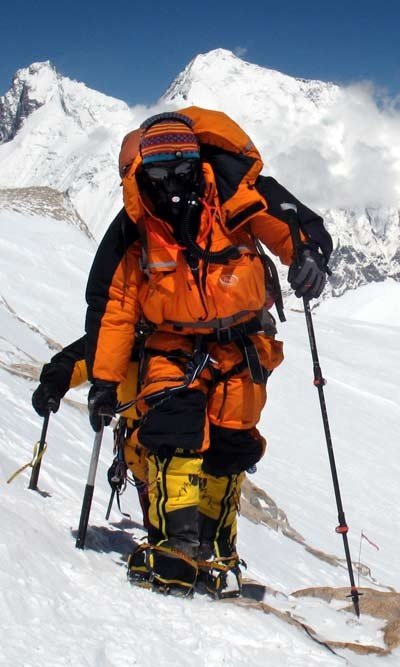 Who wants to wear layers?
Extreme winter sport standpoint
Stylish?
Emergencies
Adjustability
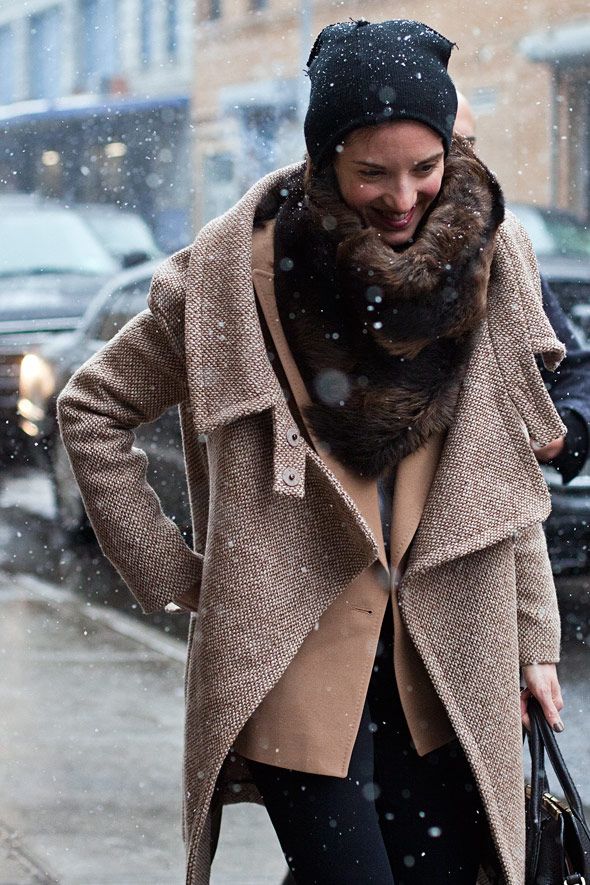 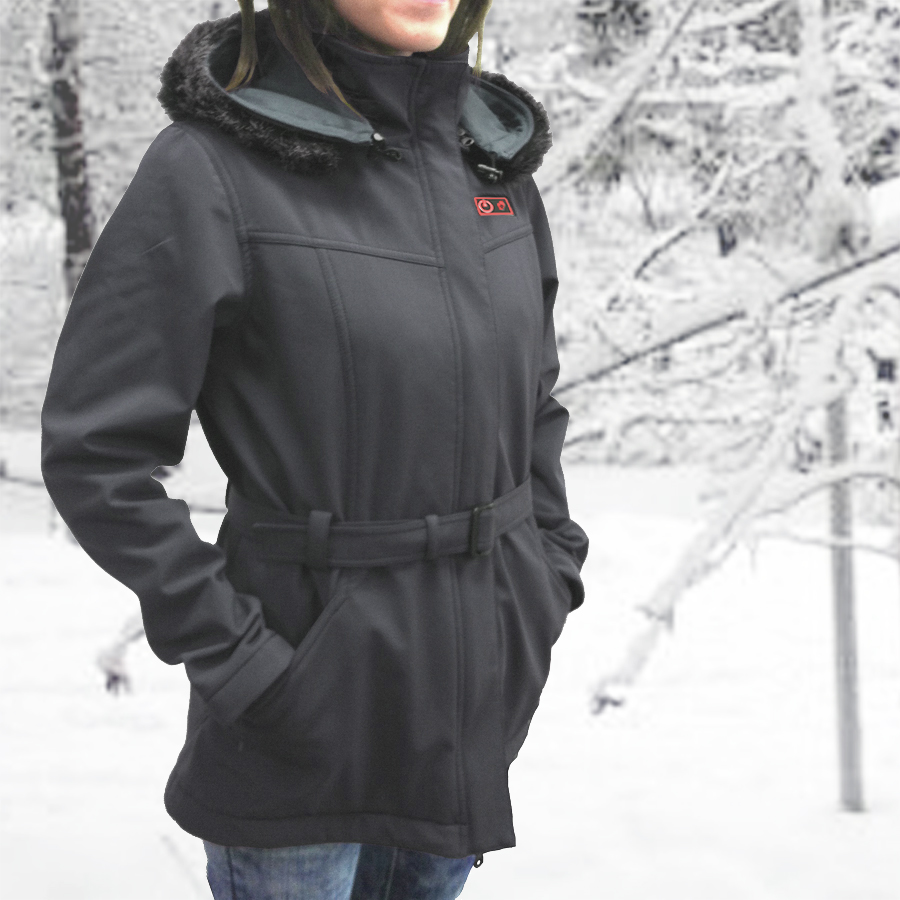 ‹#›
Market and Customer analysis
Anyone in colder climates
Down and Gore-tex jackets are already quite expensive >$300
Heated jackets are too bulky or too expensive at the moment >$200
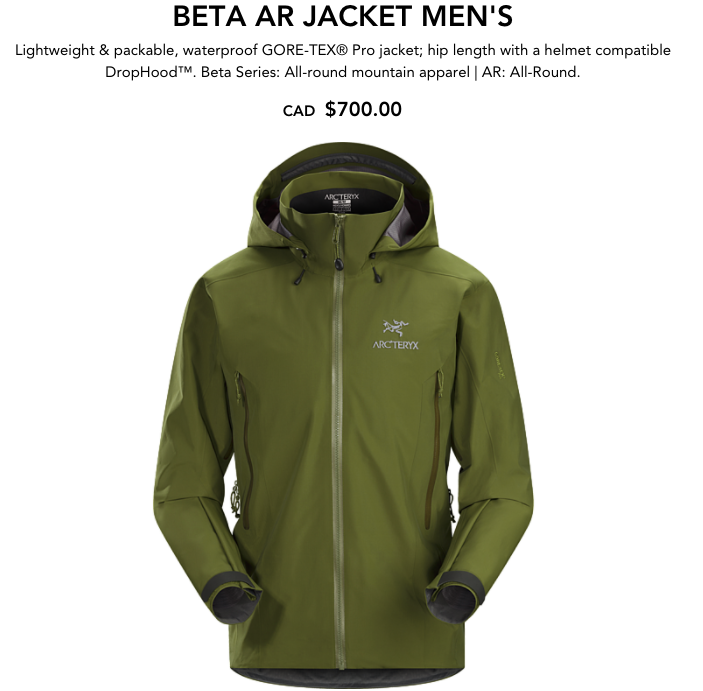 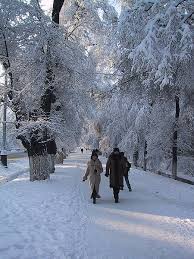 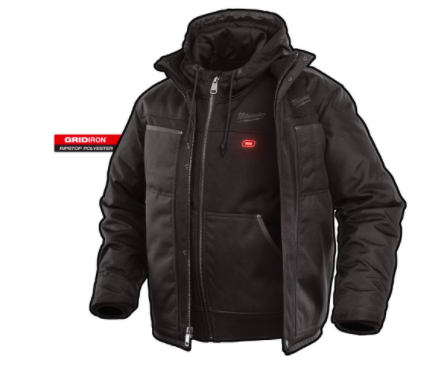 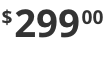 ‹#›
Christian faith
Help save manufacturing of clothing material
More energy efficient (even at home) 
If economically viable will help reach people who cannot afford heat
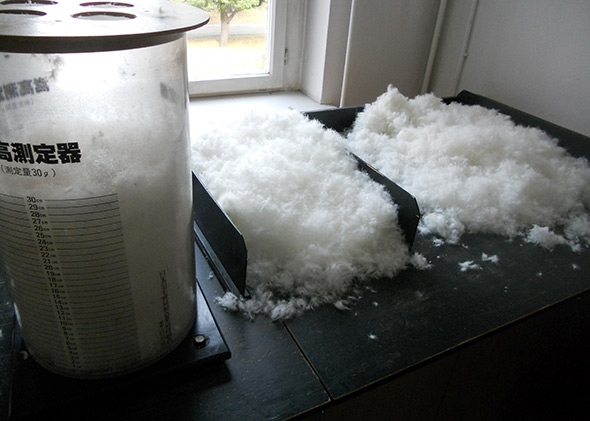 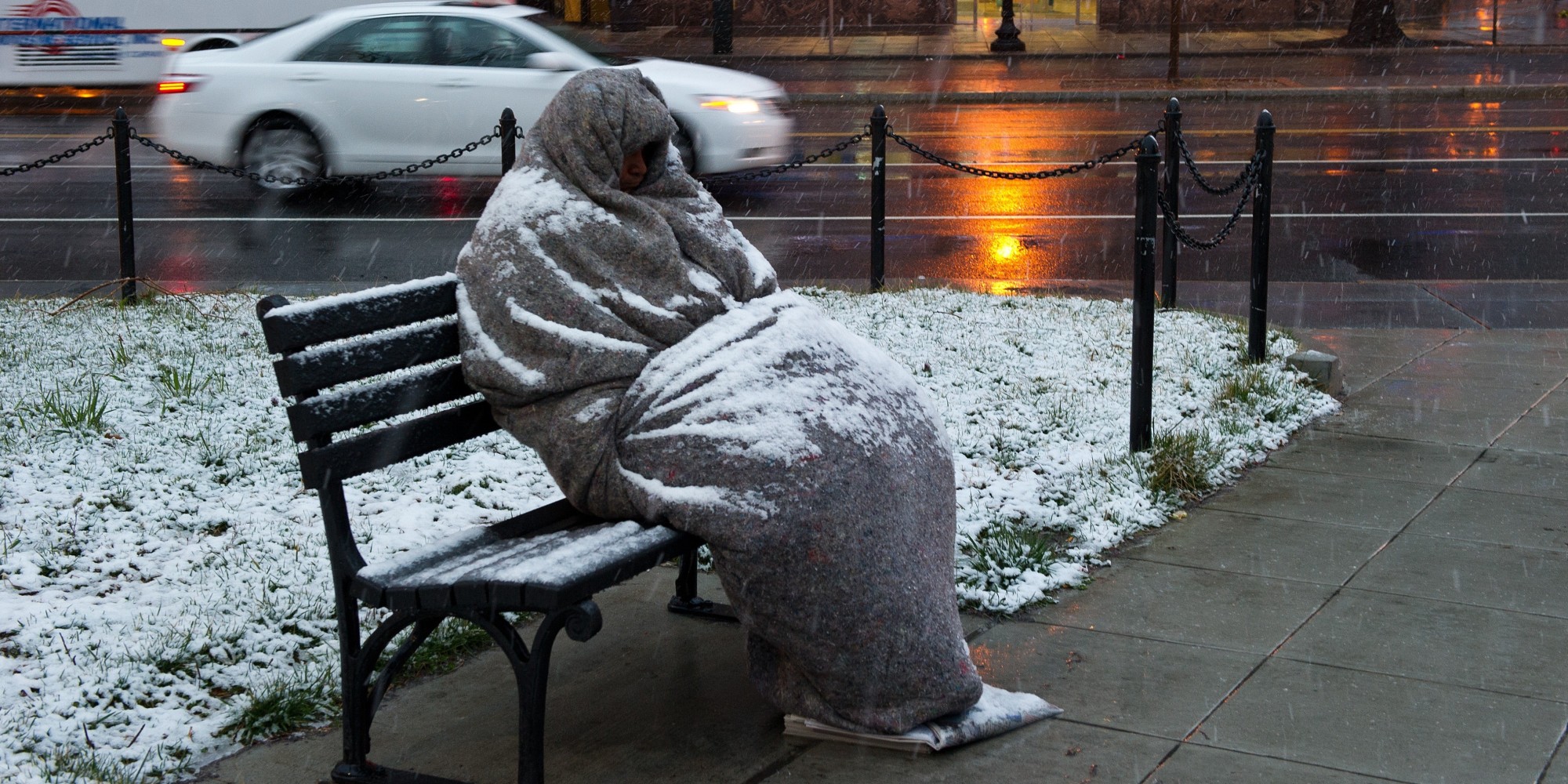 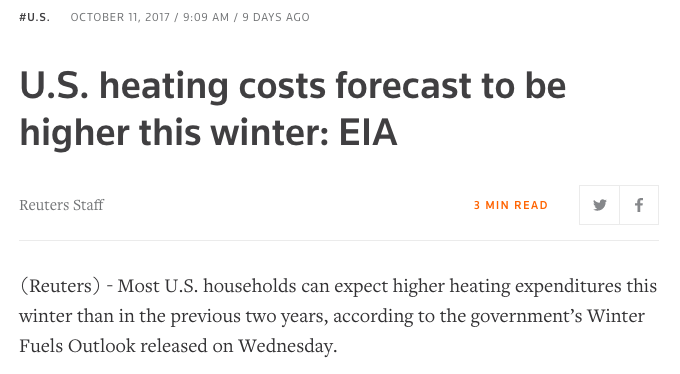 ‹#›
Alternative Solutions
New materials, in addition to down fill and Gore-tex
Better insulation and breathability
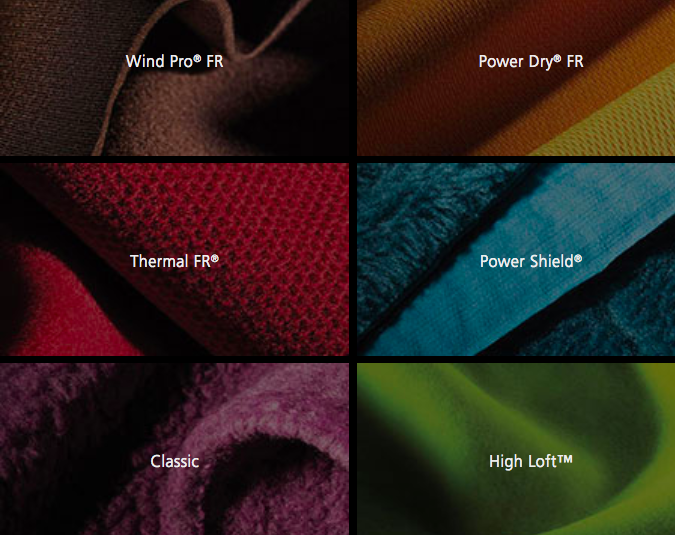 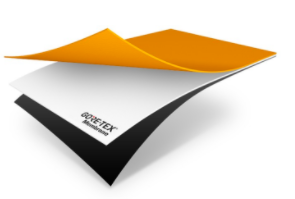 ‹#›
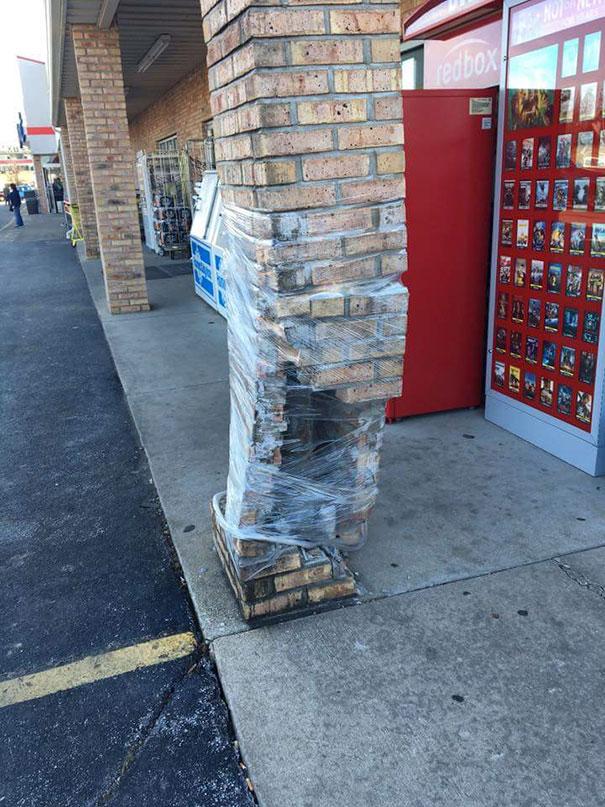 Important Design norms
Trust
Integrity
Care
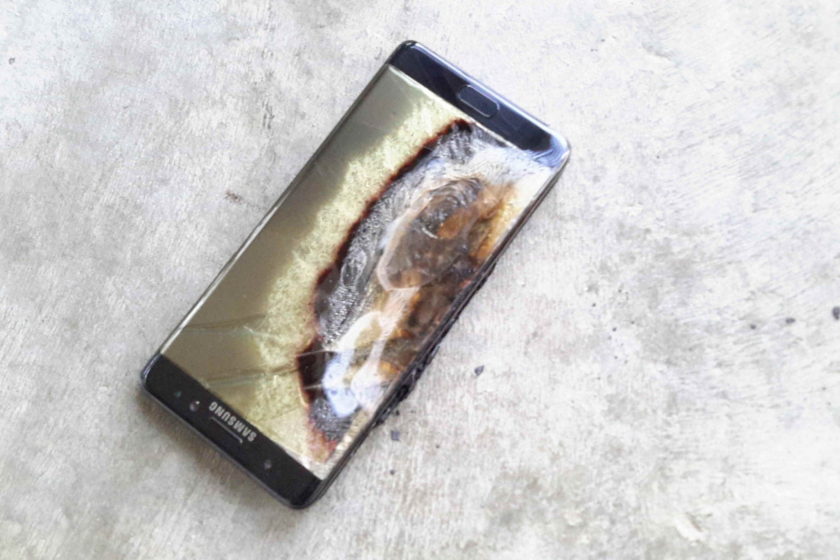 ‹#›
Predicted Major Obstacles
Designing and implementing a the heating element
Providing sufficient safety and testing to make a hazard free prototype 
Interfacing between controller and software to provide sufficient control
Power vs. Heat vs. Weight tradeoff
Bone conduction prototyping
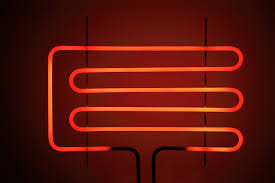 ‹#›
Conclusion
What could we add/take out?
Viability?
Questions?
‹#›
Image References
http://polartec.com/products	
https://www.gore-tex.com/technology/what-is-gore-tex	
https://www.androidauthority.com/samsung-galaxy-note-7-recall-714419/	
http://balcikheatingelements.com/	
http://breaking911.com/governor-cuomo-signs-executive-order-to-protect-homeless-individuals-during-inclement-winter-weather/	
https://arcteryx.com/is/en/shop/mens/beta-ar-jacket	
https://commons.wikimedia.org/wiki/File:Almaty_winter_Street.jpg
http://www.mountainguides.com/cho-oyu-gear.shtml
https://www.activheat.com/Womens-Hooded-Heated-Jacket-s/537.htm
‹#›